Slow Food
Living euorpe, encoutaging the regions
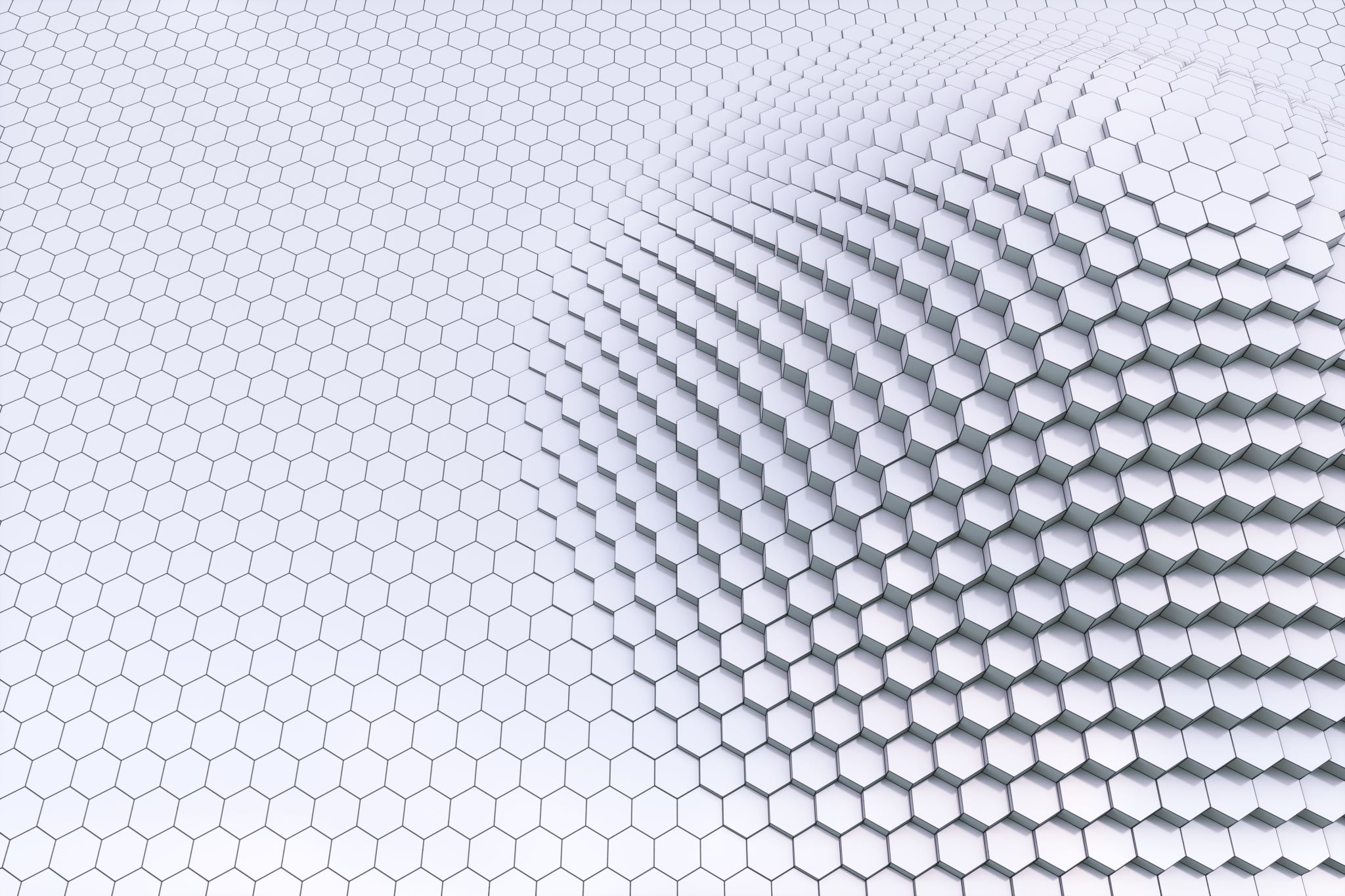 Ricola
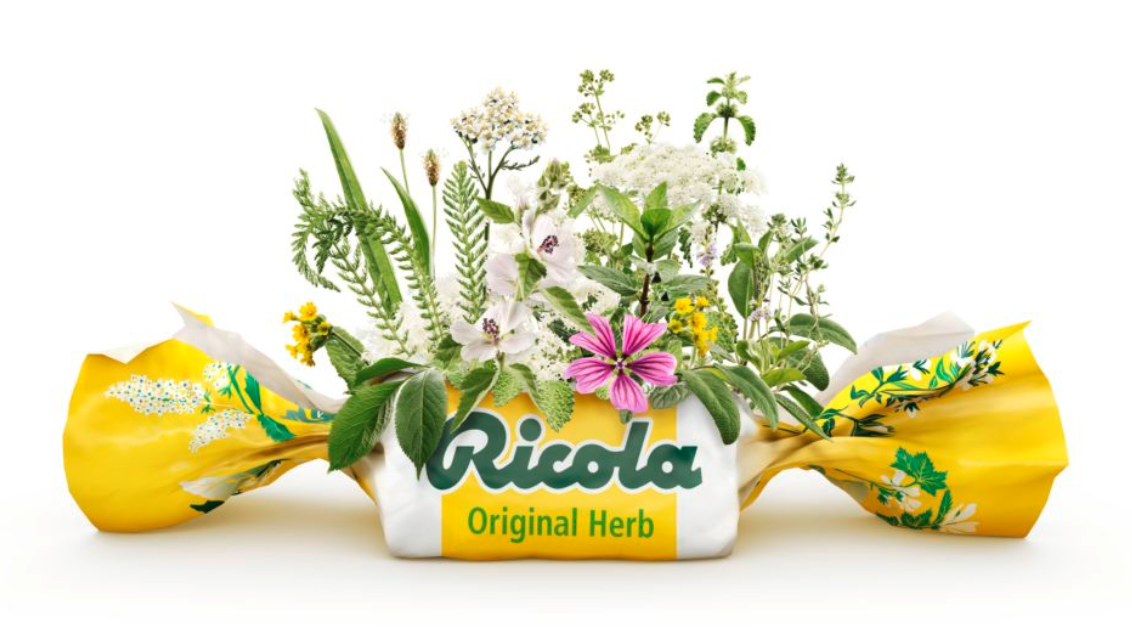 Lehrkraft: Frau Tauber 
Unterrichtsfach: Projektmanagement 

Anna Hufnagel, 14FA1, 20.04.2021
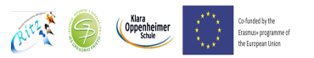 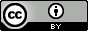 Gliederung
Allgemeines 
Geschichte
Heilkräuter 
Grundwerte
Herstellung/Anbau 
Produkte 
Video
Quelle
Creative Commons License
Allgemeines
Schweitzer Familienunternehmen 
1940 gegründet 
Stellen Kräuterspezialitäten her
Über 100 Betriebe arbeiten für Ricola
Jährlich 1,4 Millionen Tonnen frische Kräuter getrocknet, gewaschen, geschnitten, gemischt und gelagert
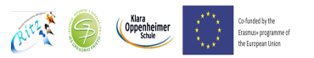 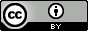 Geschichte
Firmengründer: Emil Richterich war Bäckermeister 
Interessierte sich schon lange für Kräuter 
Er beginnt zu experimentieren 
-->  ,, mit so viel Kräuterpower muss sich doch etwas Gescheites anfangen lassen „
1940 (Gründungsjahr): Erste Mischung für das heute weltbekannten Ricola Kräuterzucker
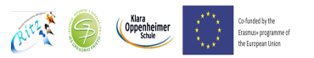 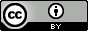 Heilkräuter
Mischungen aus 13 Heilkräutern
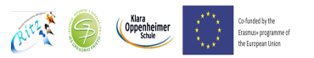 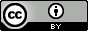 Grundwerte
Liebe zur Natur & Schutz der Natur 
Nur natürliche Inhaltsstoffe
Ökologischer Anbau  kein Einsatz von Pestiziden oder chemischen Düngemitteln 
Geringe Umweltbelastung durch Kräuterzentrum
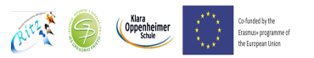 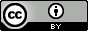 Herstellung/Anbau
Anbau der Kräuter in den Schweitzer Bergen 
Auf individuelle Bedürfnisse der Kräuter achten 
Klima, Lage und Bodenbeschaffenheit
Anbaugebiete weit weg von Industrie & Verkehr  Schutz der Kräuter 
Pflege von Landwirten 
Jahrelange Verträge  langfristigen Schutz ihrer Arbeit 
Handarbeit von Landwirte  Artenvielfalt fördern 
Regelmäßigen Feldwechsel                                                               erhöht sich die Fruchtbarkeit des Bodens
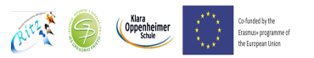 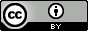 Produkte
Bonbons in 12 verschiedenen Geschmacksrichtungen 
5 Sorten löslicher und Instant-Tee

Seit 2019 neue Reihe von Funktionsbonbons eingeführt 
Gefühl von Freiheit der Atemwege
Creative Commons License
Video
https://www.youtube.com/watch?v=yguTH_kOw1M
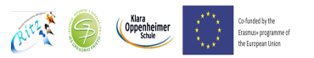 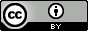 Quellen
https://terramadresalonedelgusto.com/en/scheda_espositore/ricola/
Creative Commons License
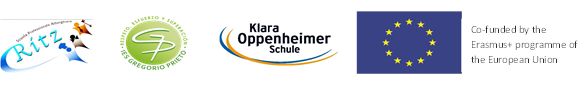 "Dieses Projekt wurde mit Unterstützung der Europäischen Kommission finanziert. Die Verantwortung für den Inhalt dieser Veröffentlichung trägt allein der Verfasser; die Kommission haftet nicht für die weitere Verwendung der darin enthaltenen Angaben."  oder
"The European Commission support for the production of this publication does not constitute an endorsement of the contents which reflects the views only of the authors, and the Commission cannot be held responsible for any use which may be made of the information contained therein."
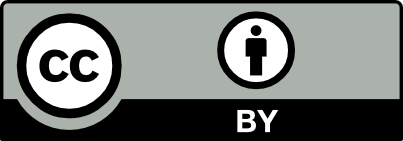